الضرب في مضاعفات العشرة
Aishah Aljuhani
أضرب أعدادًا في 
مضاعفات العشرة
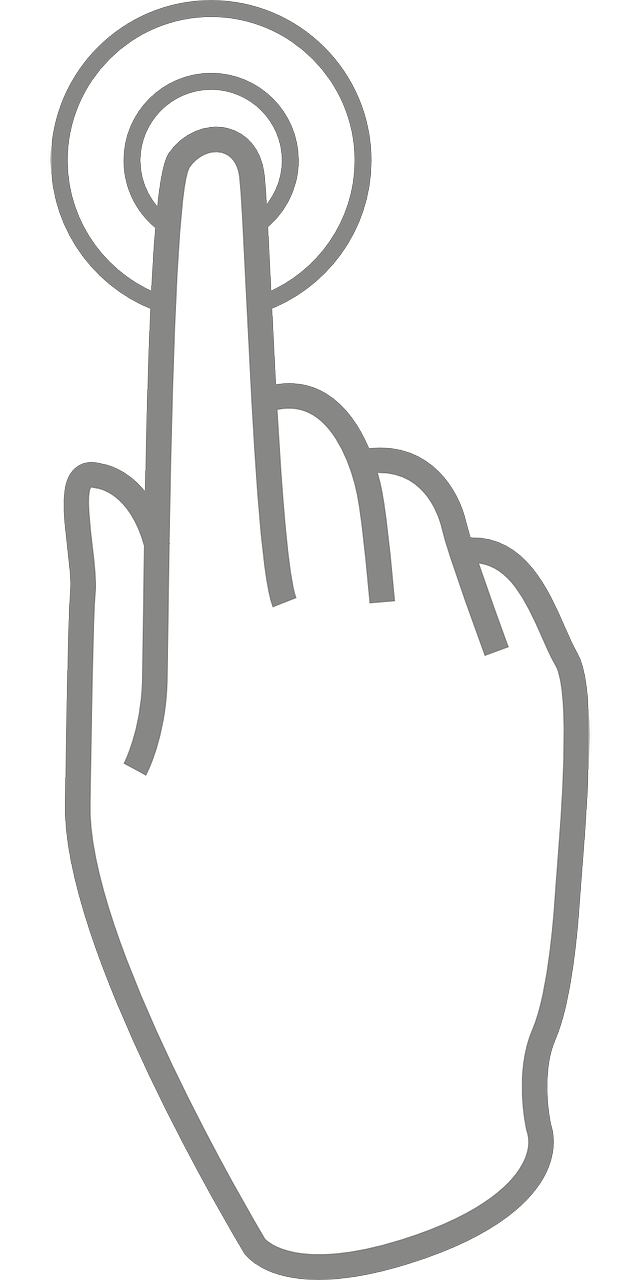 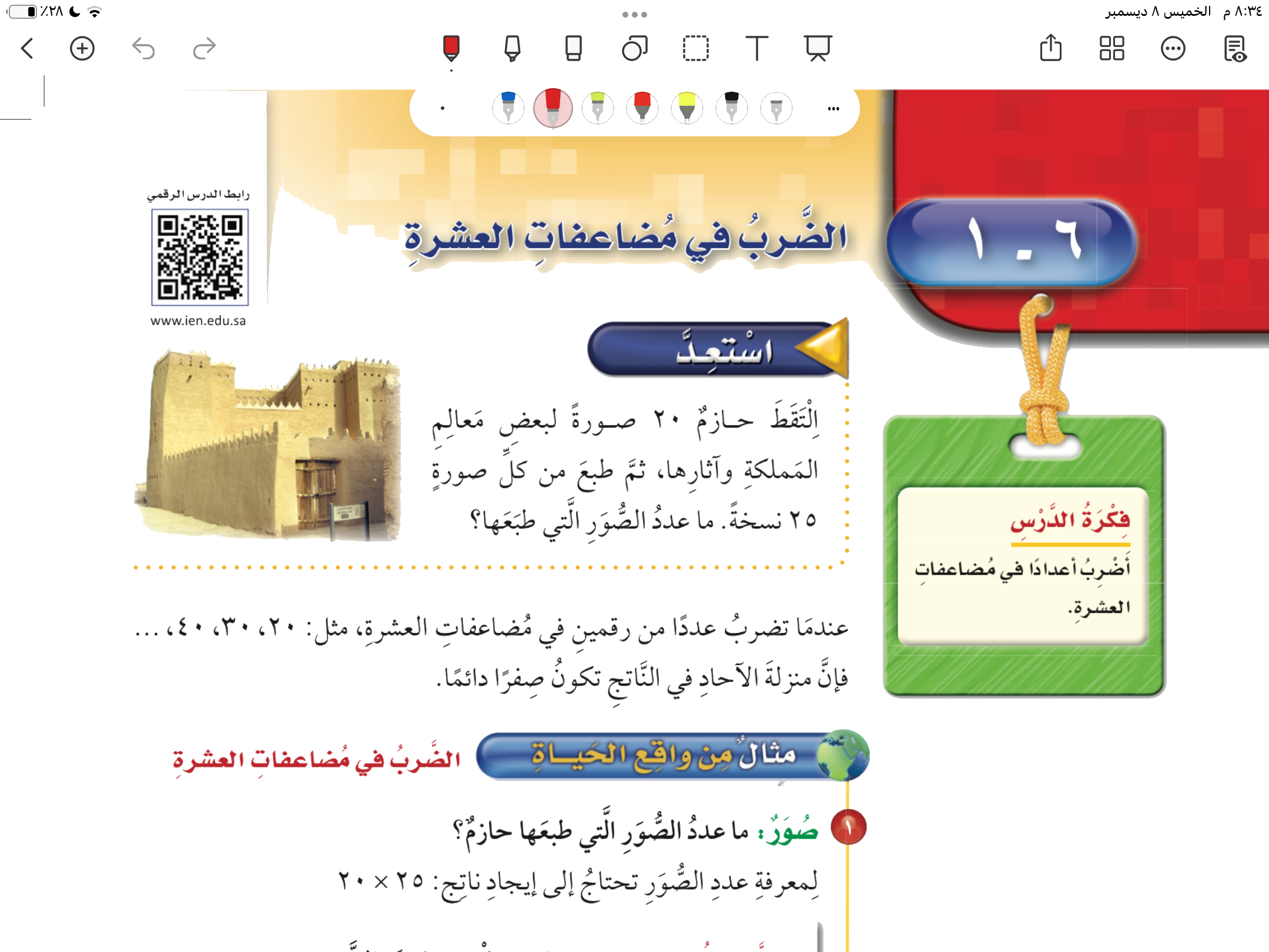 الضرب في مضاعفات العشرة
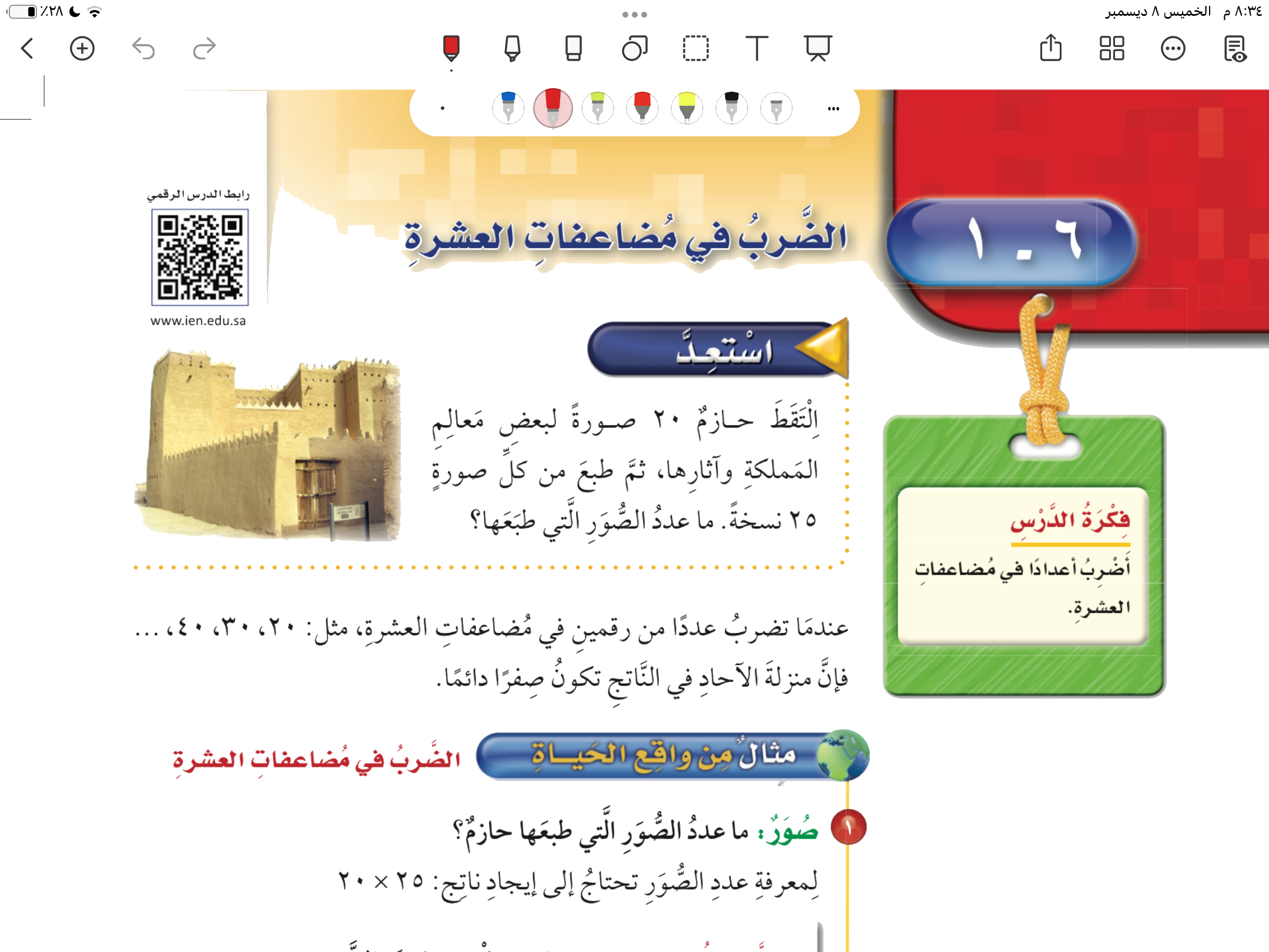 صفحة ٤٩
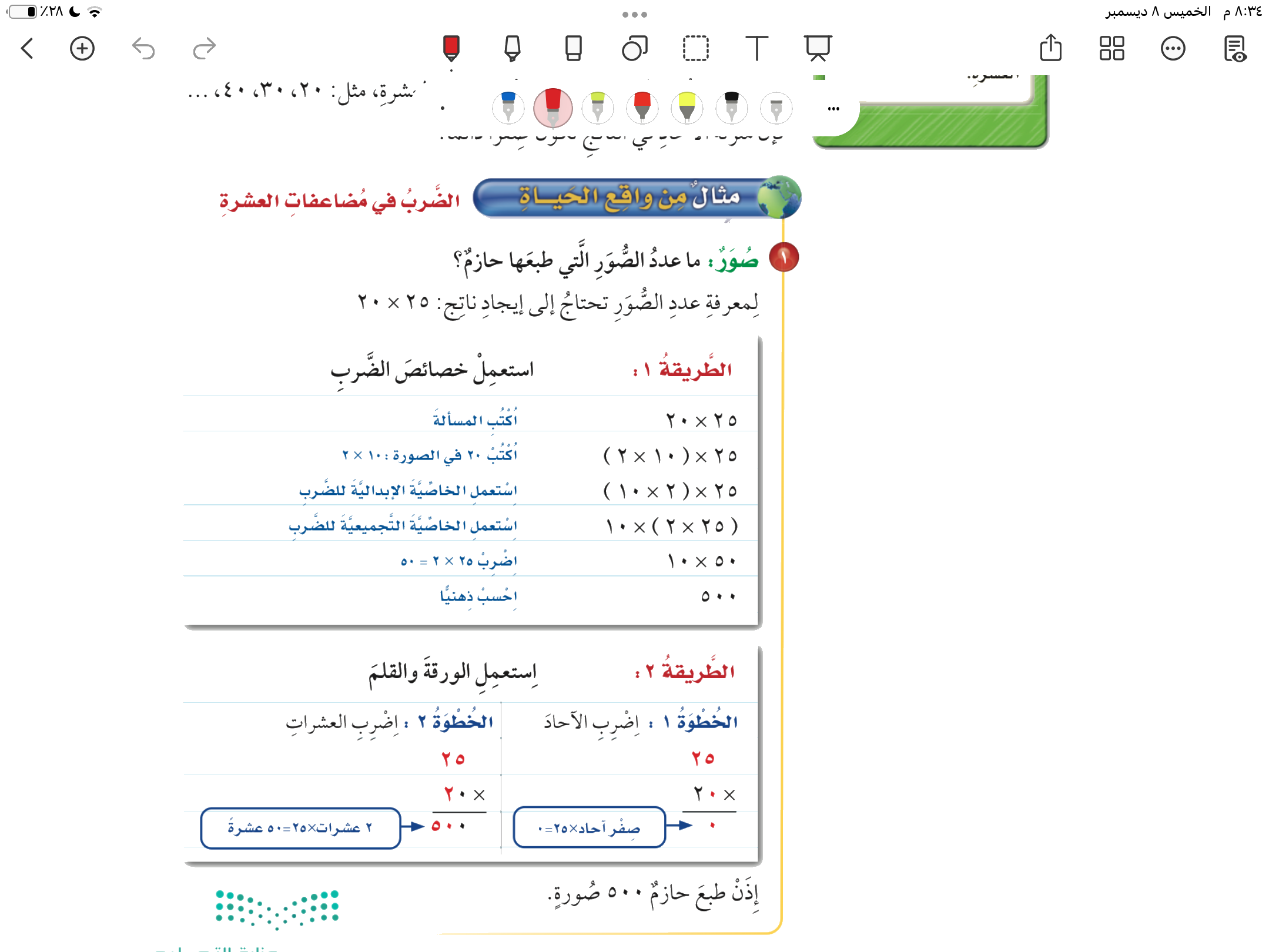 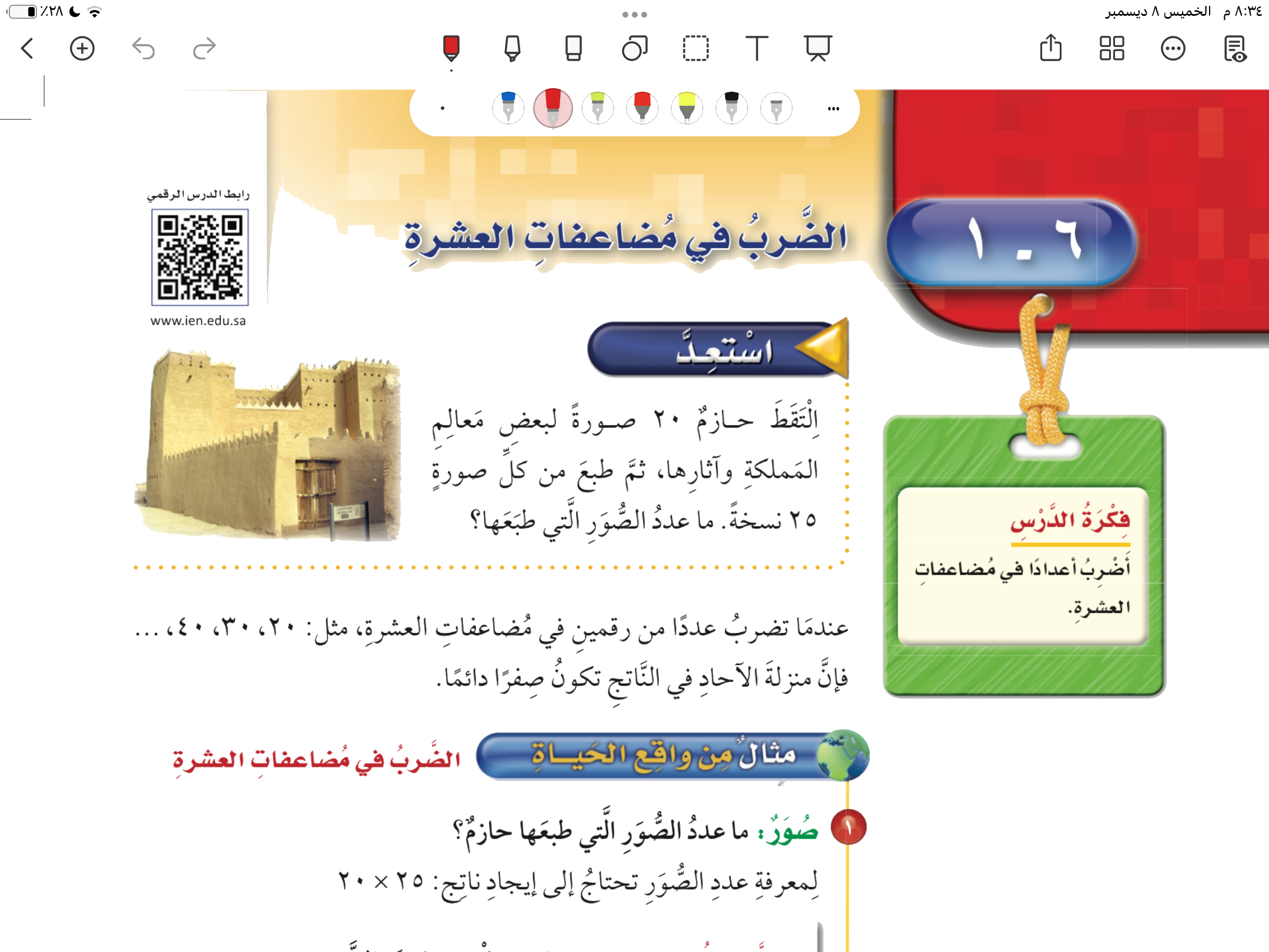 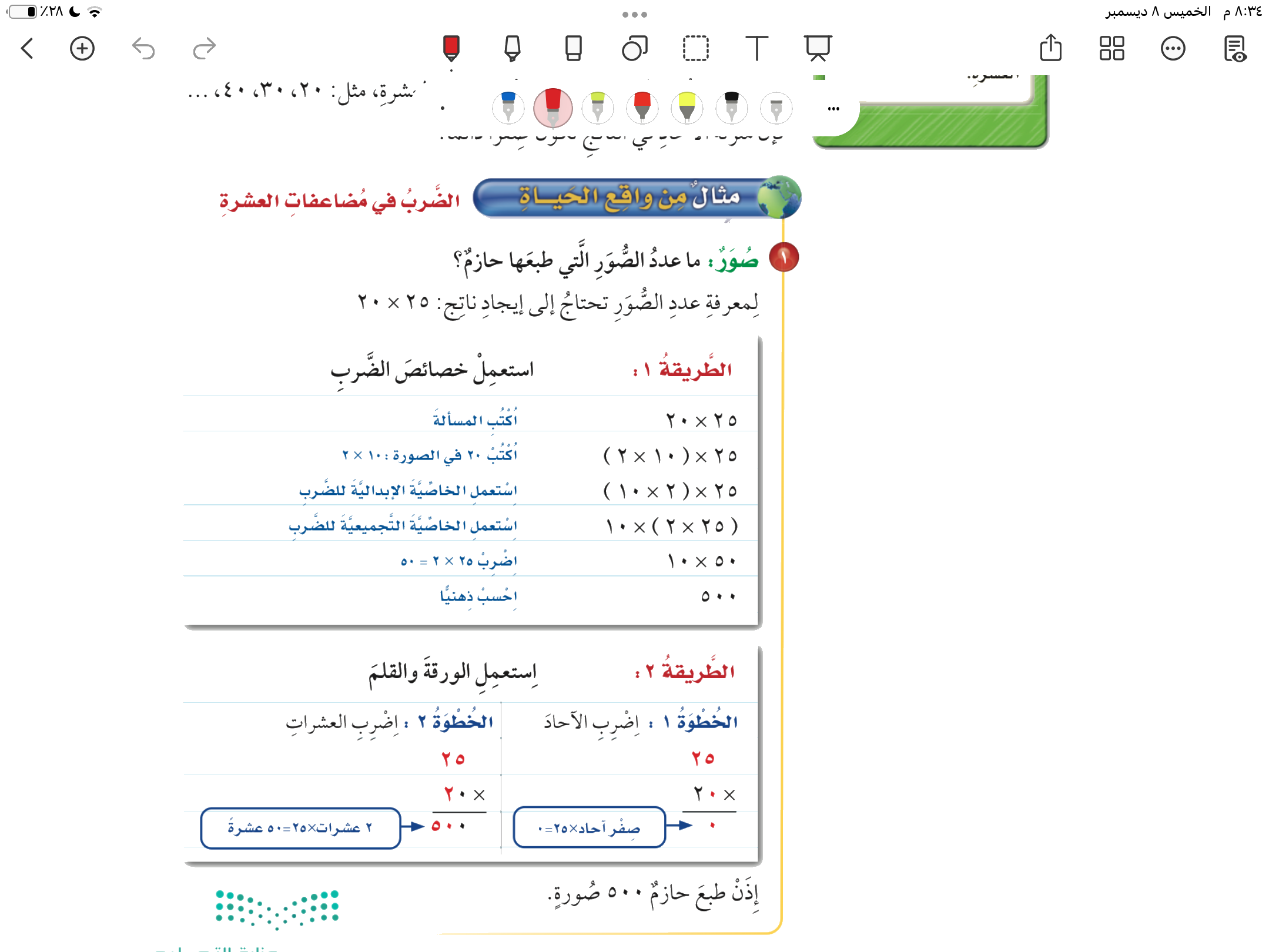 صفحة ٤٩
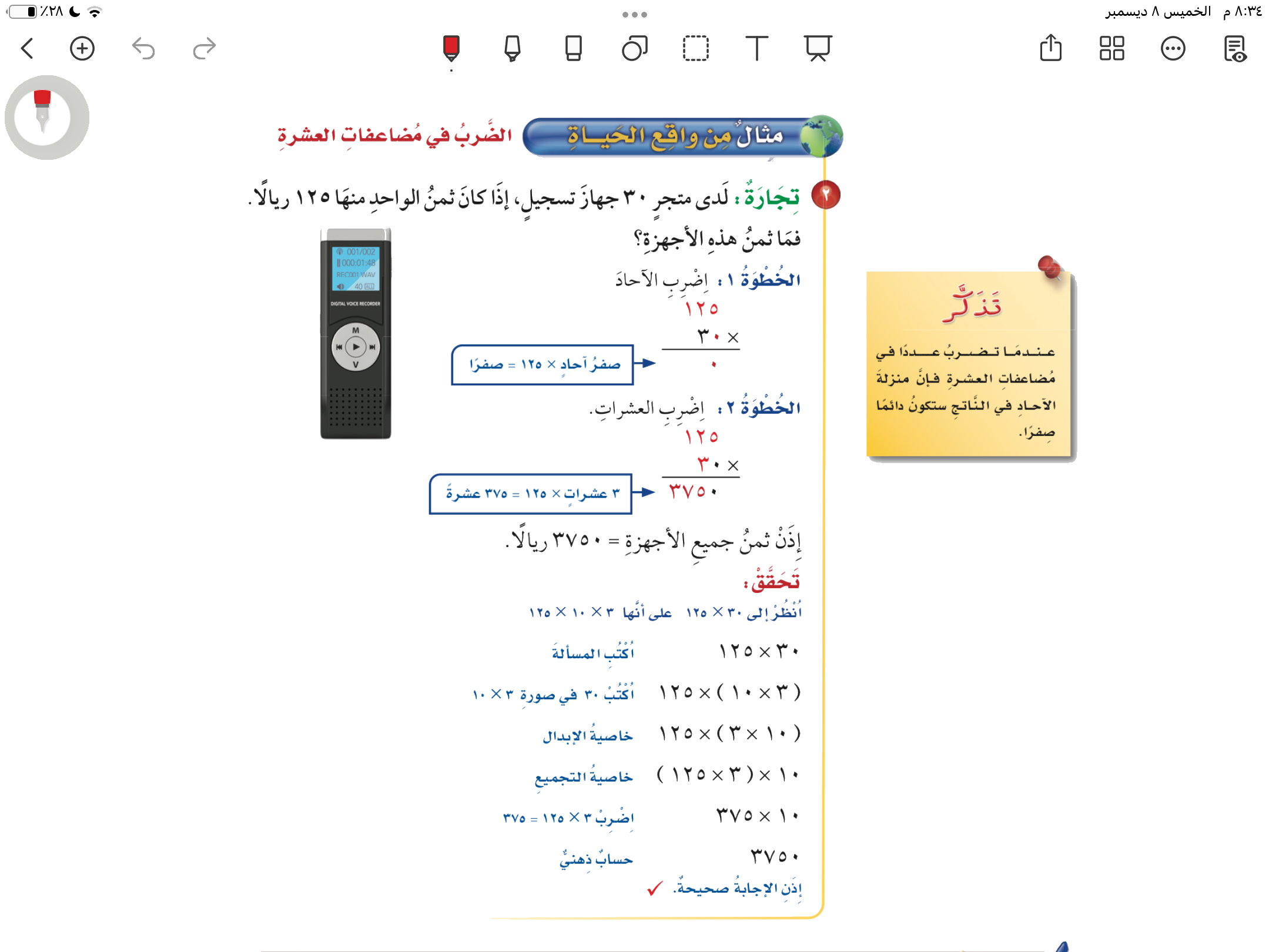 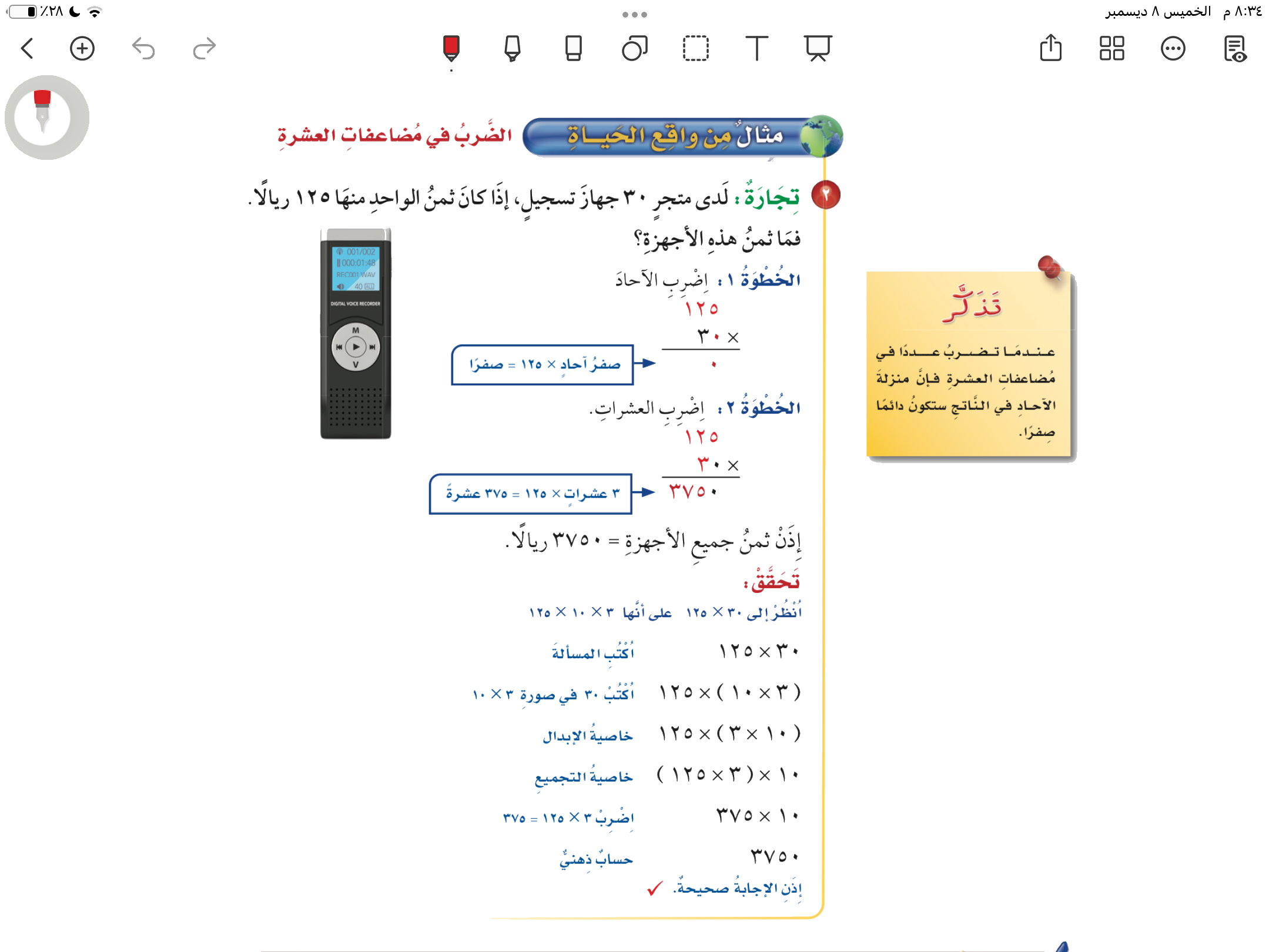 صفحة ٥٠
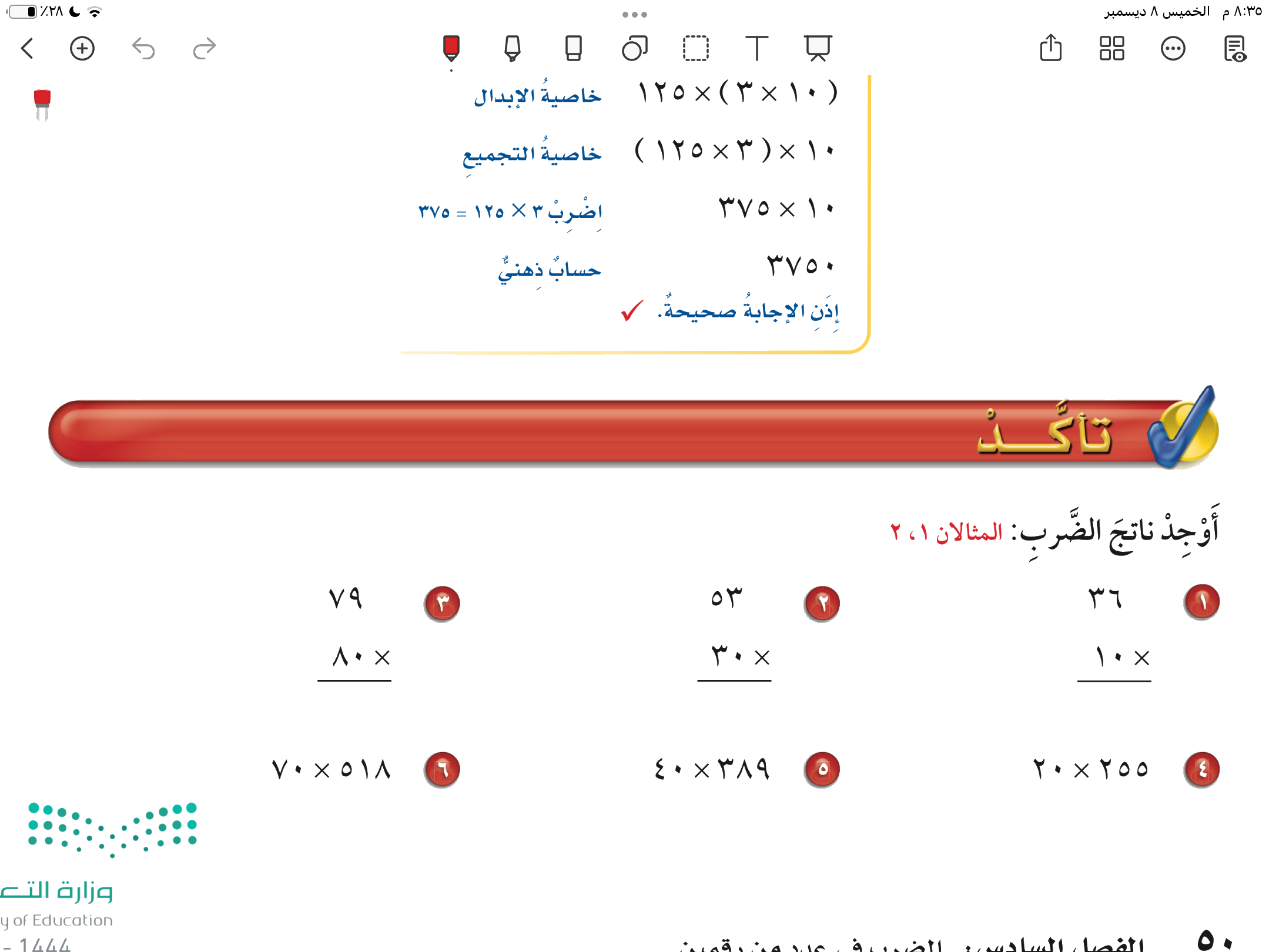 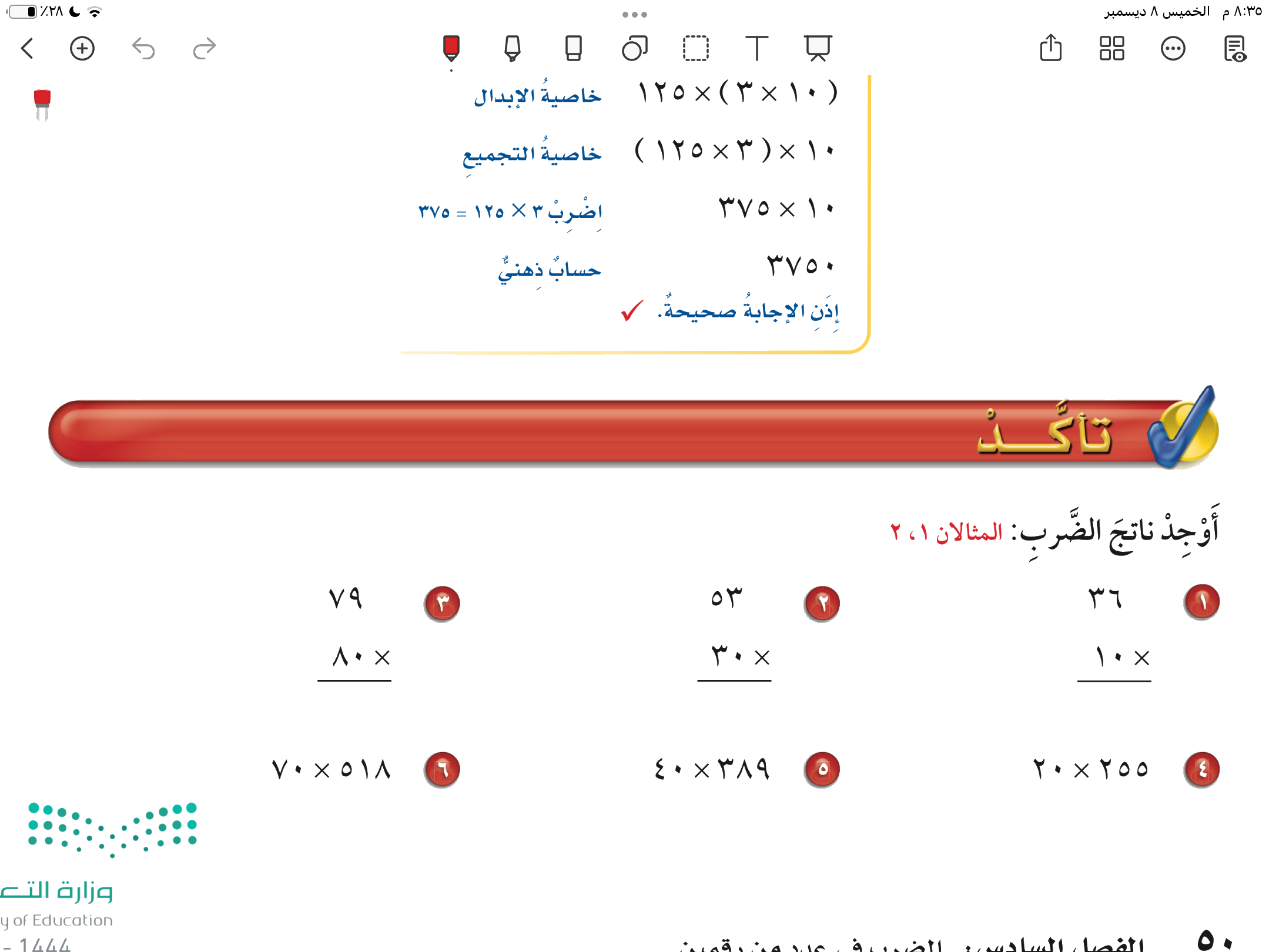 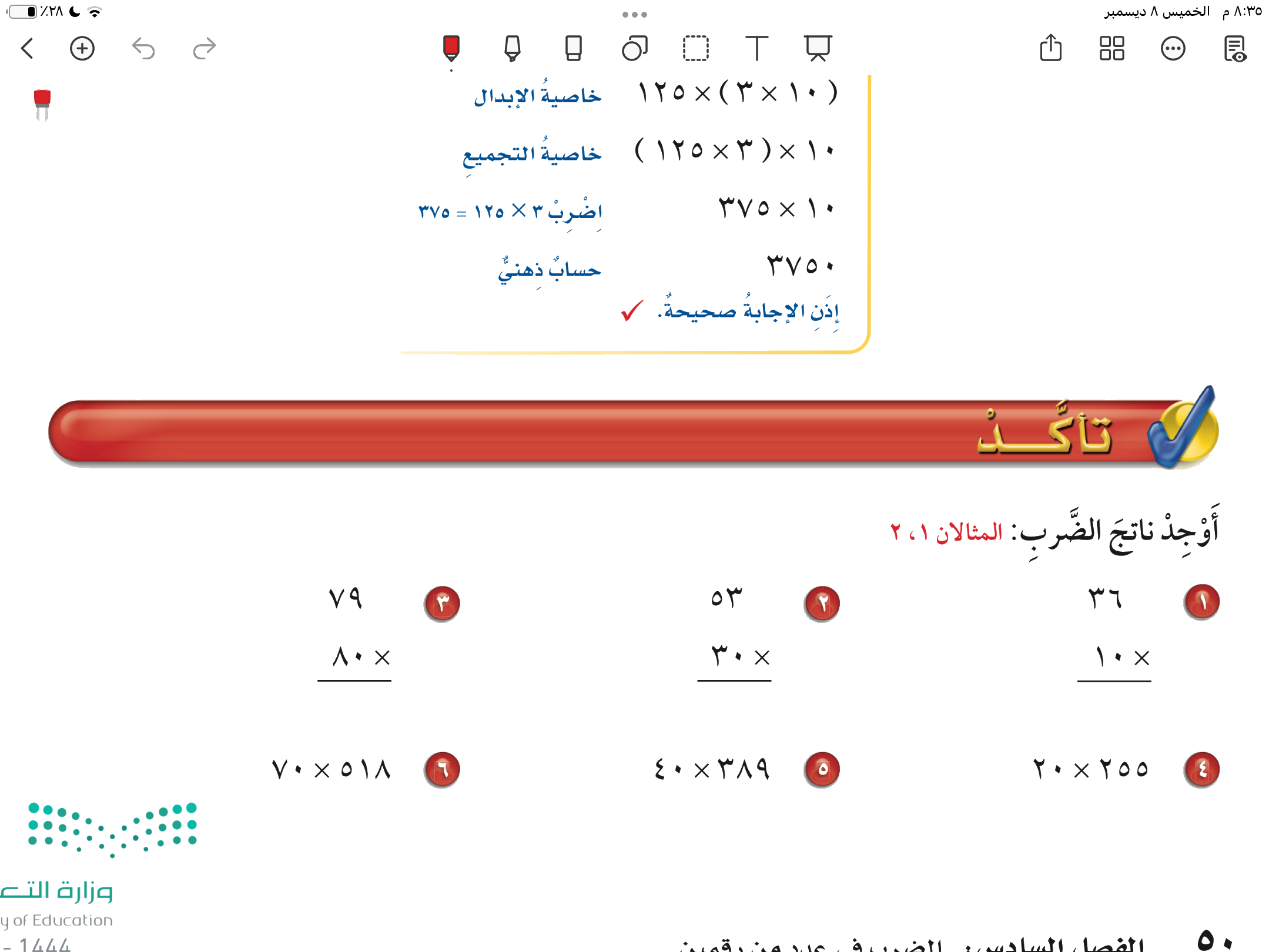 صفحة ٥٠
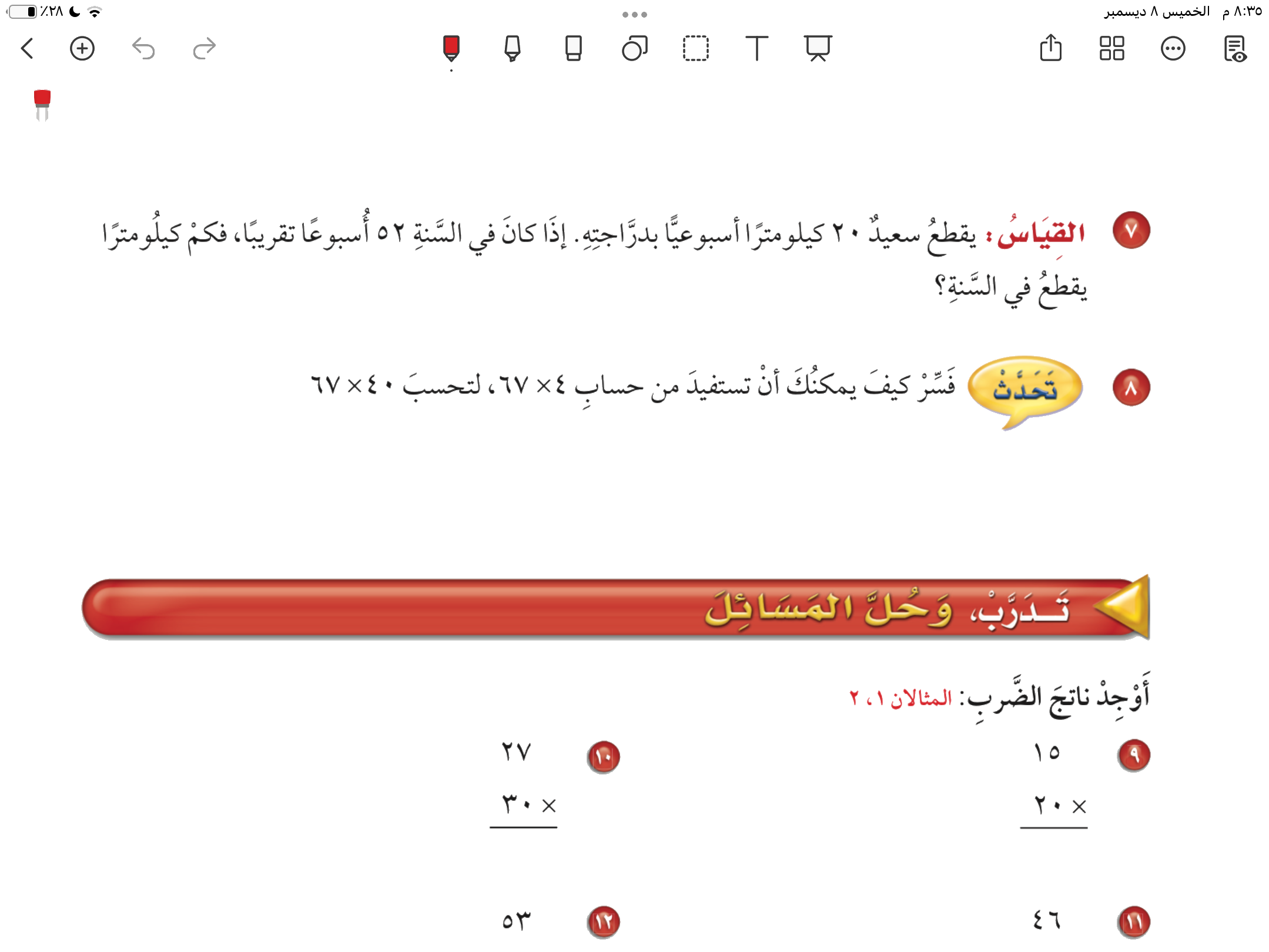 صفحة ٥١
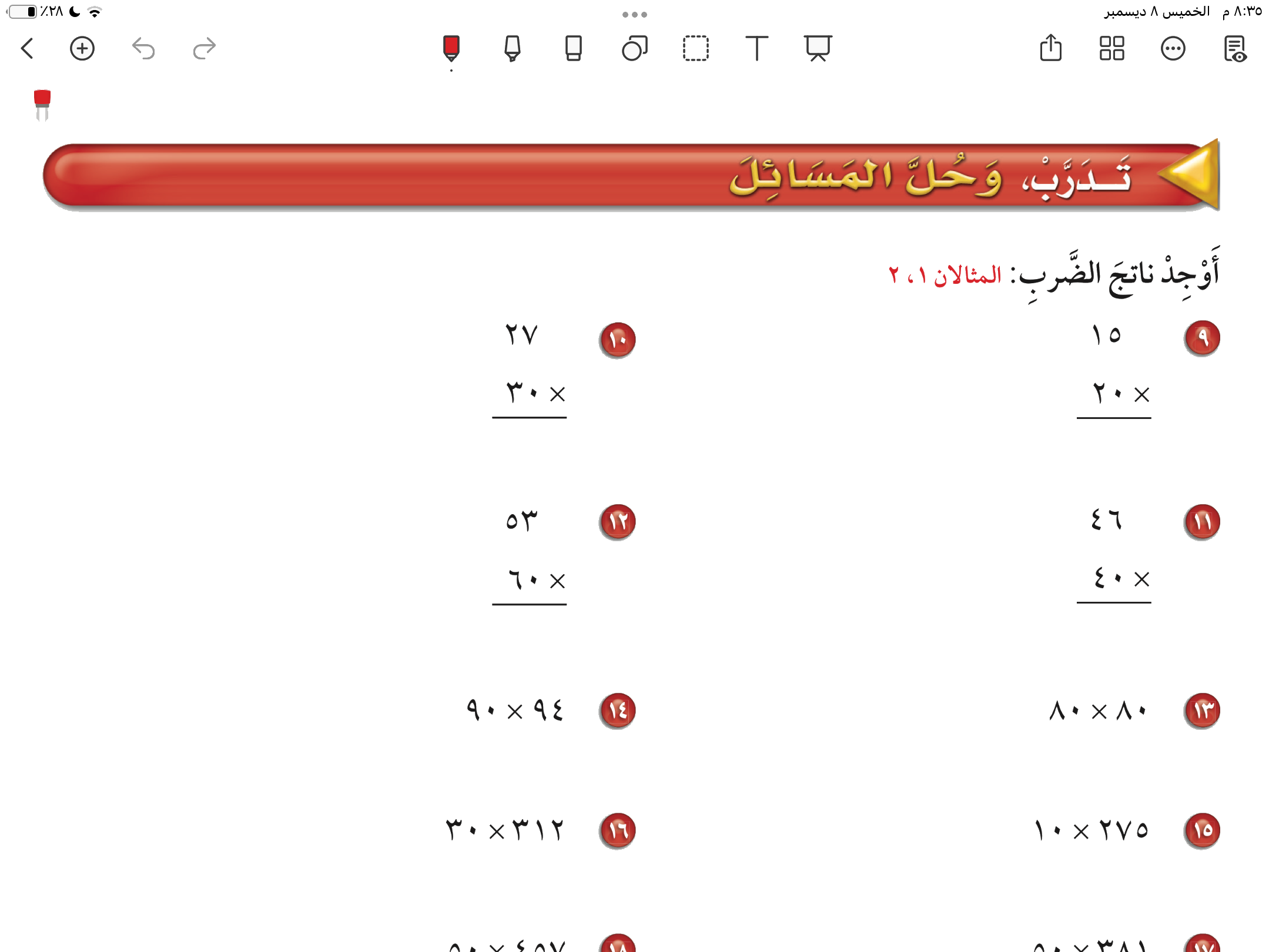 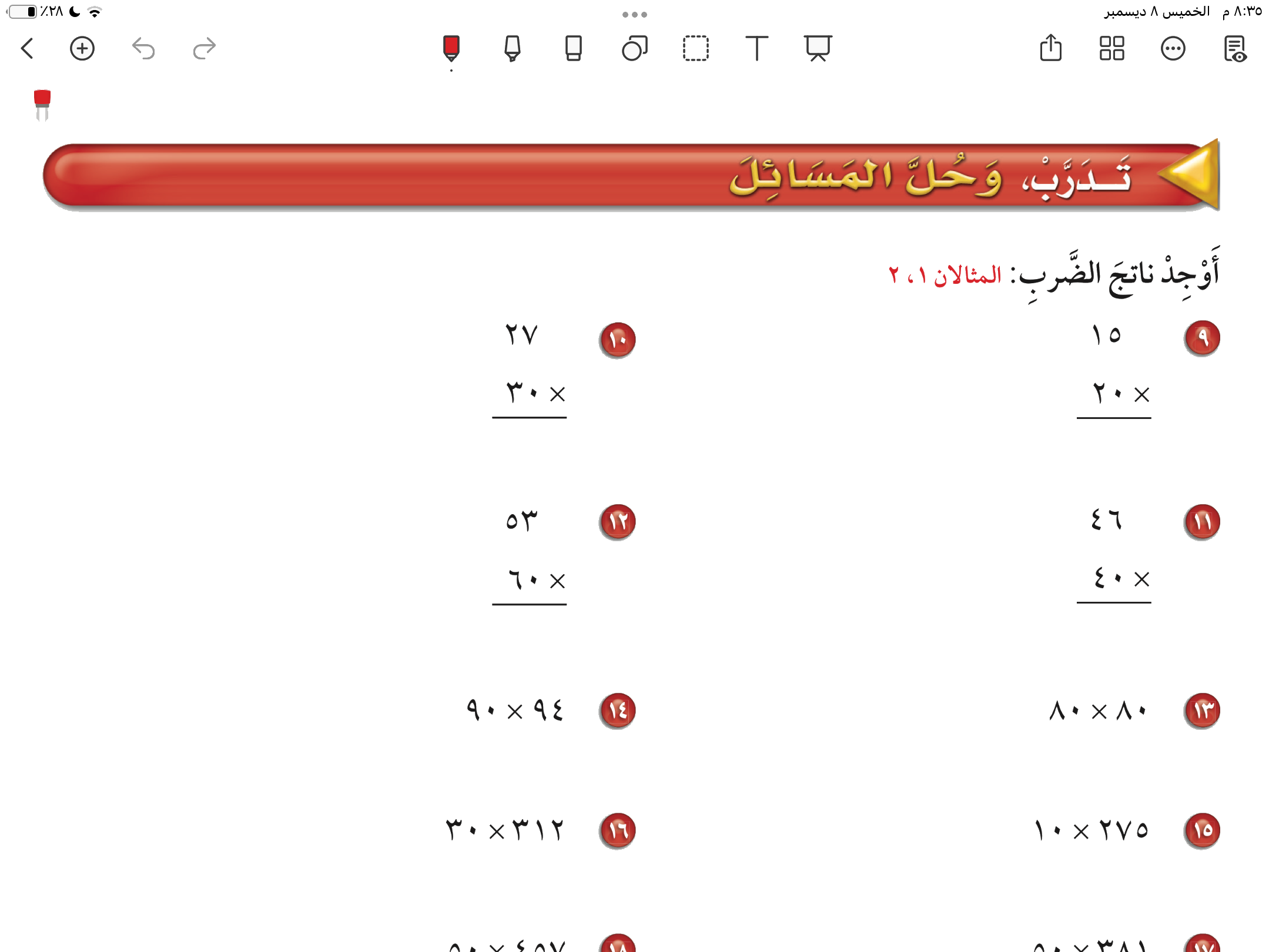 صفحة ٥١
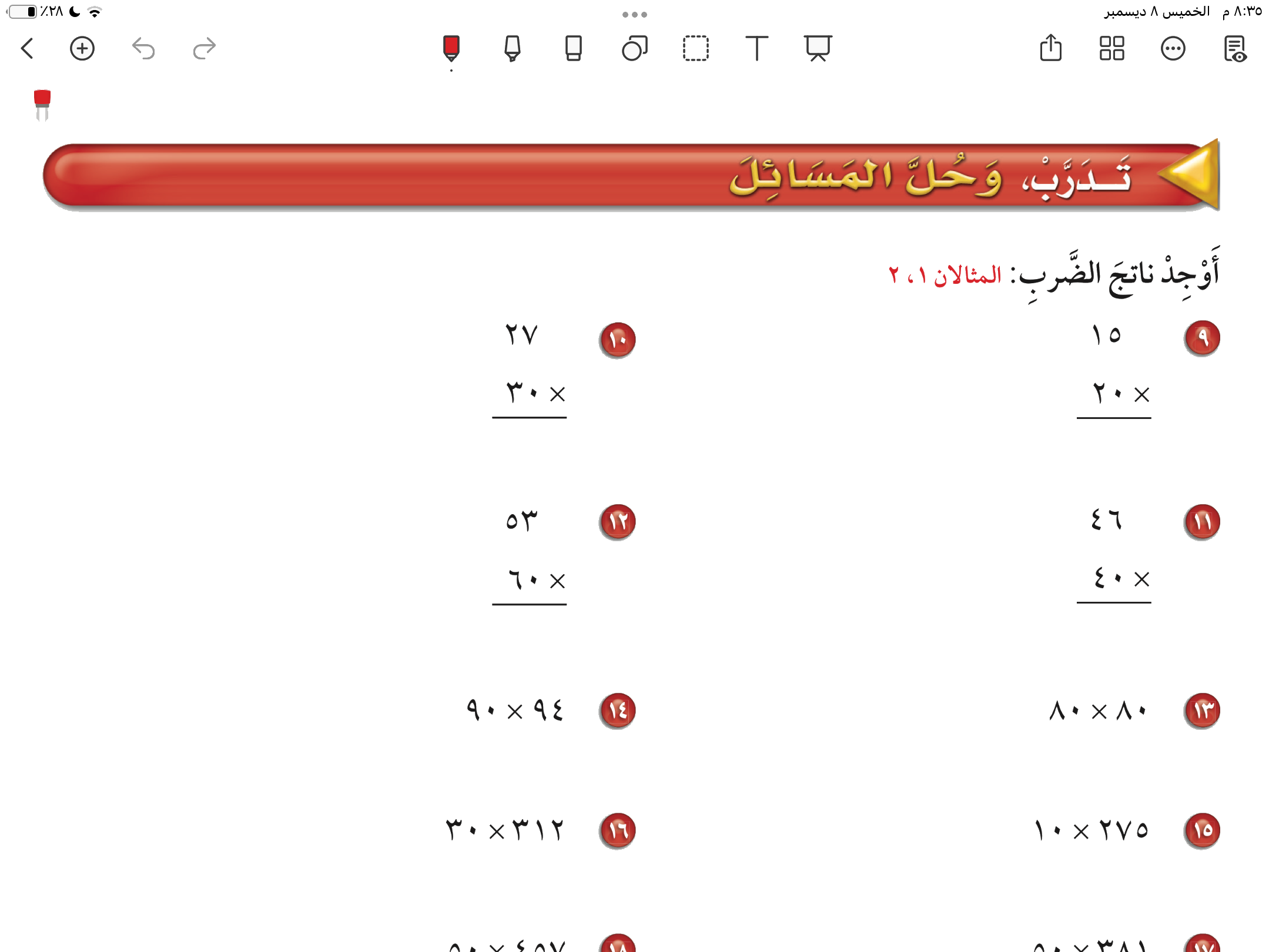 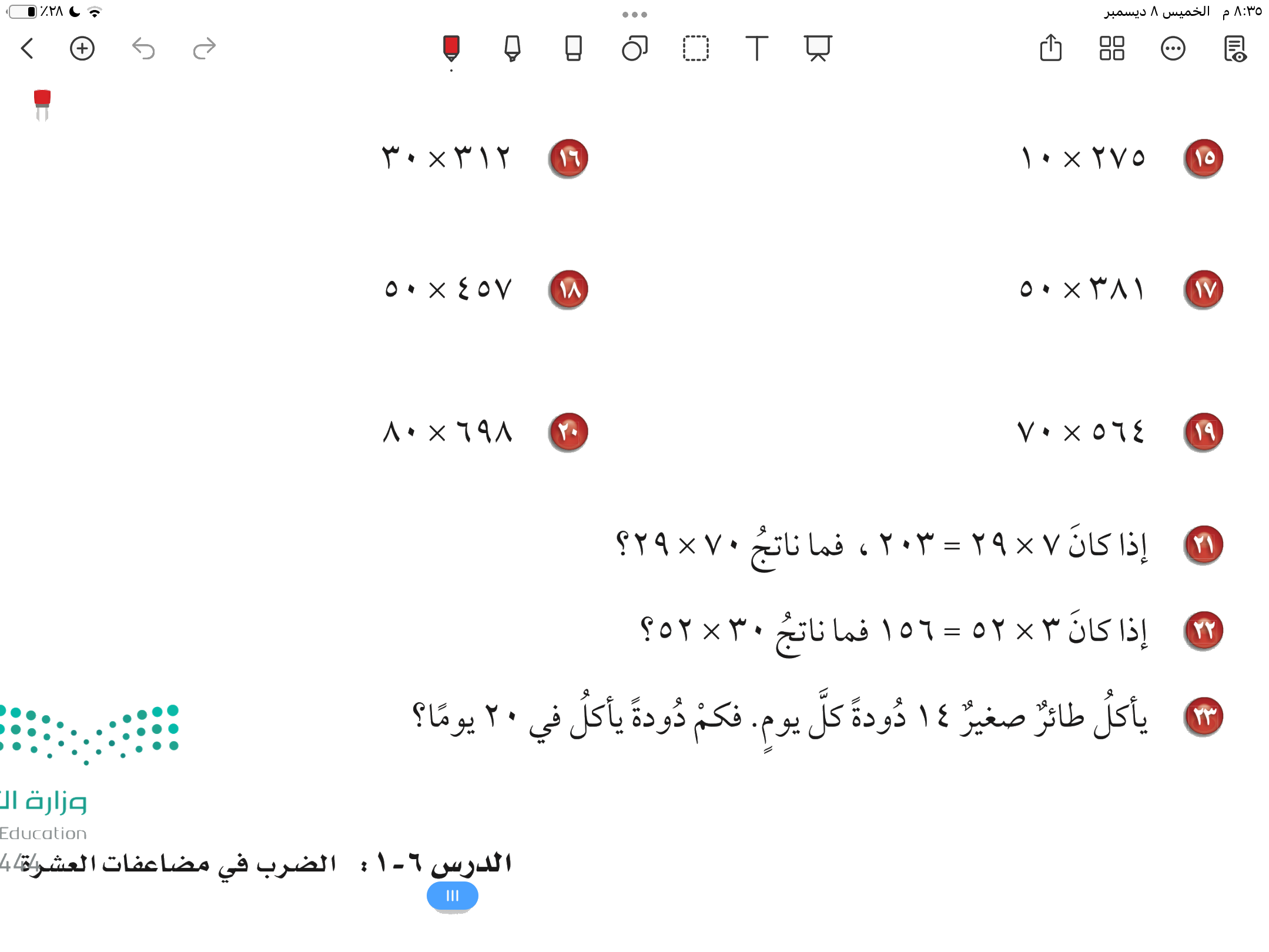 صفحة ٥١
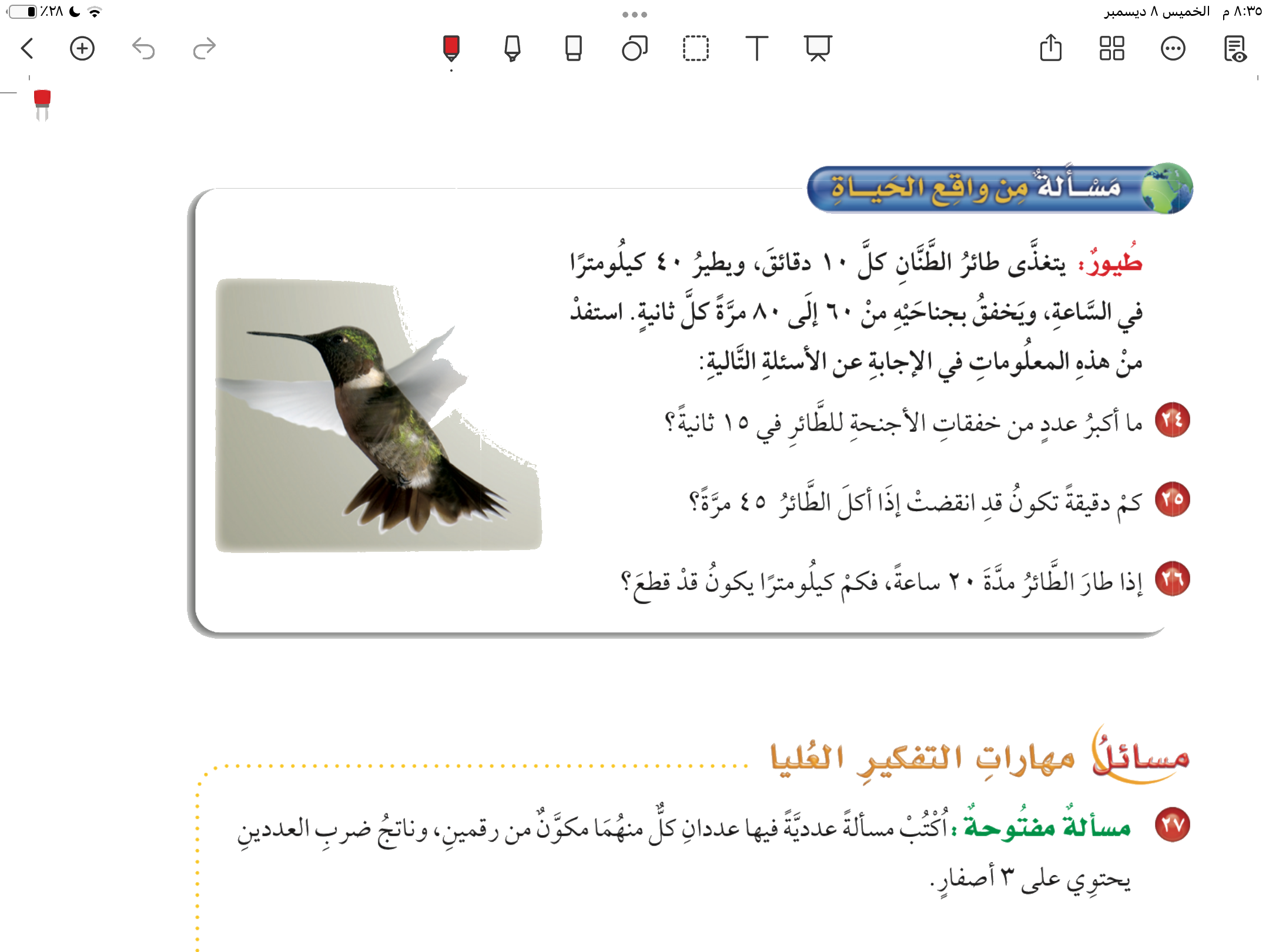 صفحة ٥٢
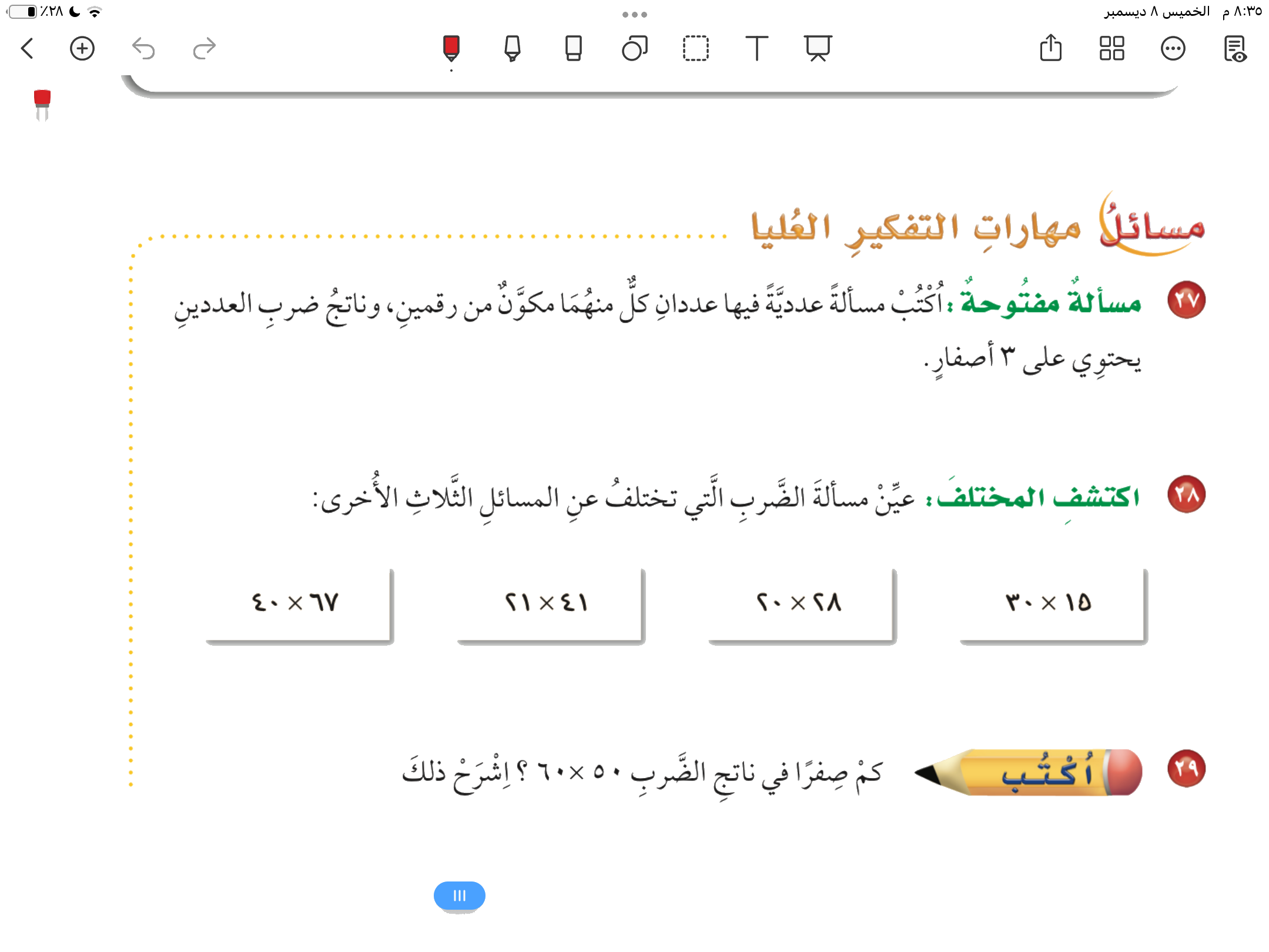 صفحة ٥٢